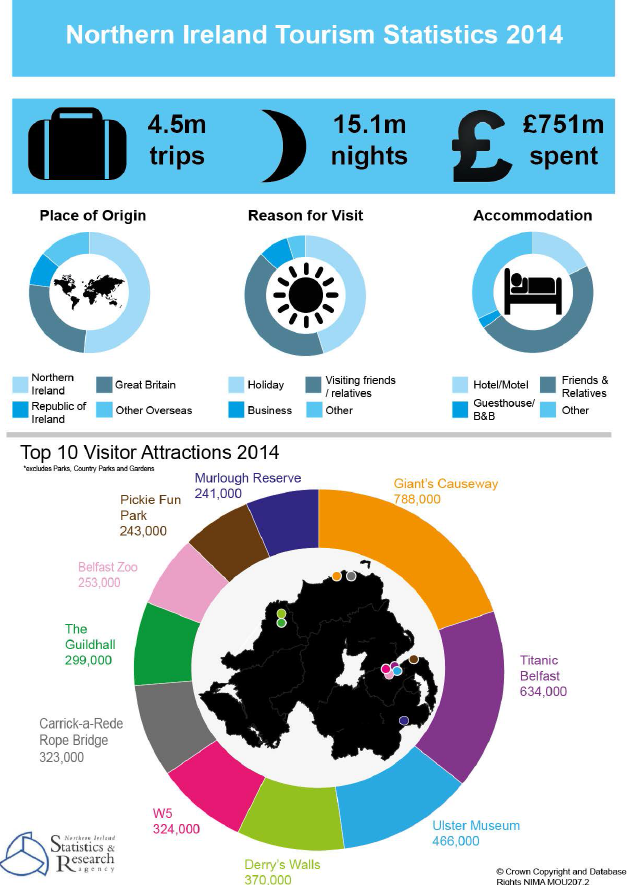 NISRA – Update

Annual 2014 statistics published 28th May
Summary Report
Satellite reports 
 ‘External Visitors’
‘Domestic tourism’,
‘Occupancy statistics’
‘Self-catering’
‘Visitor Attraction’
Infographics	
Tables

Quarter 1 2015 and LGD to be published 30th July
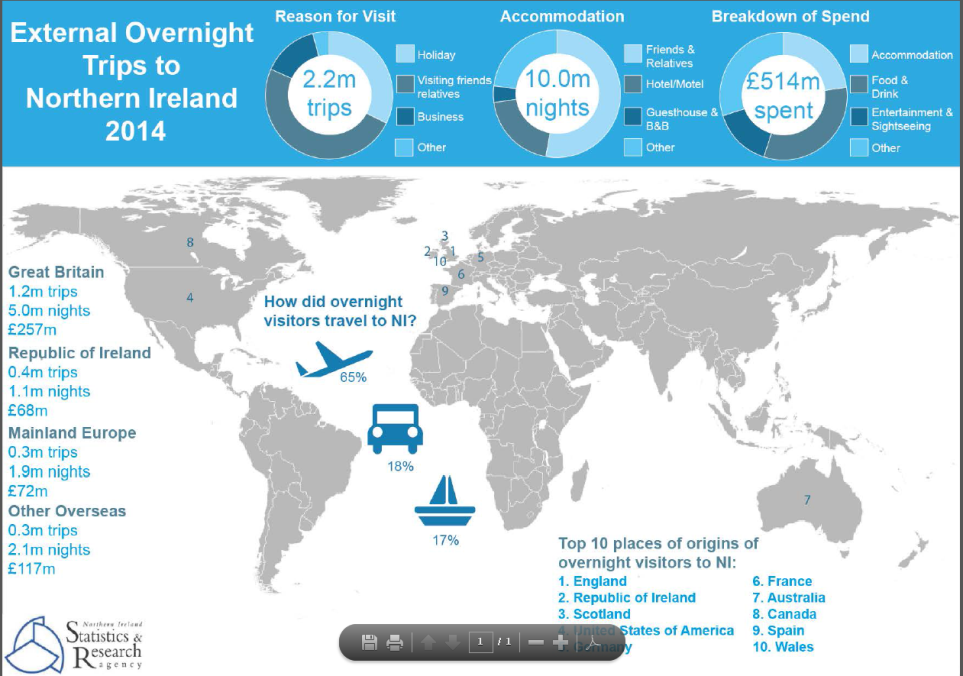